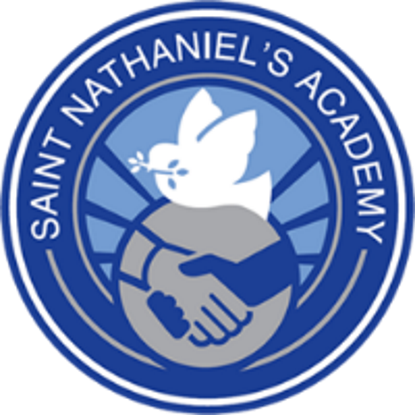 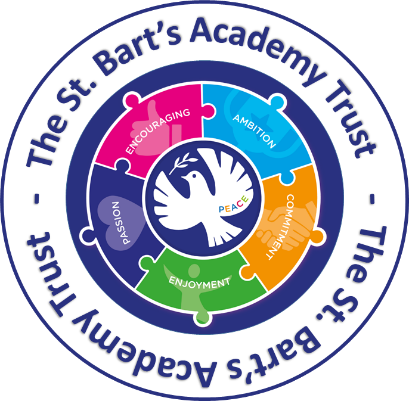 Saint Nathaniel’s AcademyPTFA
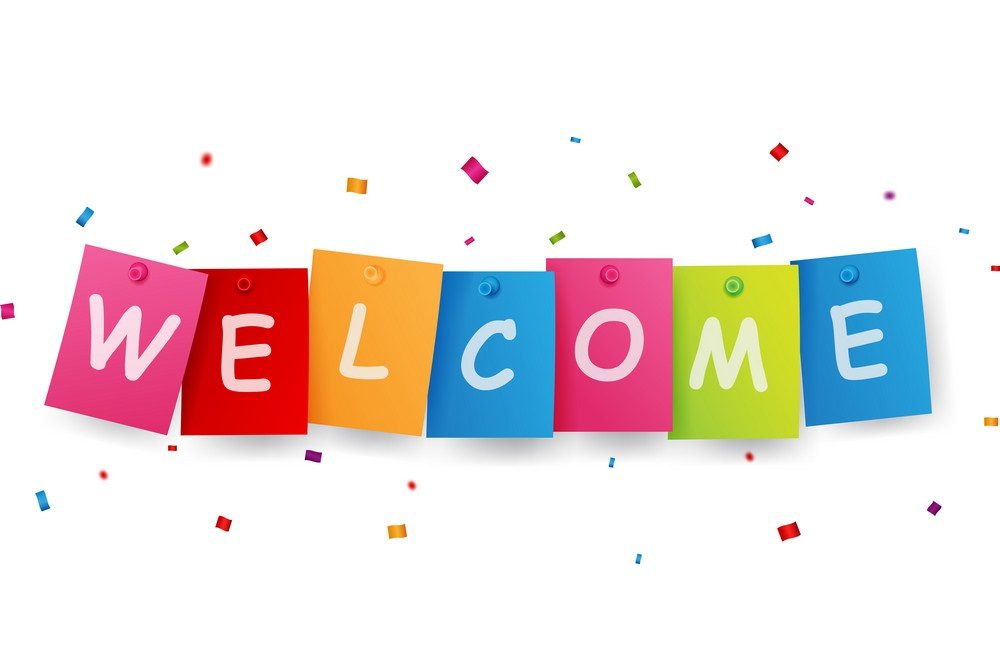 Thursday 15th September 2022
[Speaker Notes: NOTE: To change images on this slide, select a picture and delete it. Then click the Insert Picture icon
in the placeholder to insert your own image.]
Let’s get to know one another!
[Speaker Notes: NOTE: To change images on this slide, select a picture and delete it. Then click the Insert Picture icon
in the placeholder to insert your own image.]
What is a PTFA?
A Parents, Teachers and Friends Association (PTFA) is a fun, sociable and charitable committee of teachers and parents and is an excellent way to bring together parents, teachers and our local community.
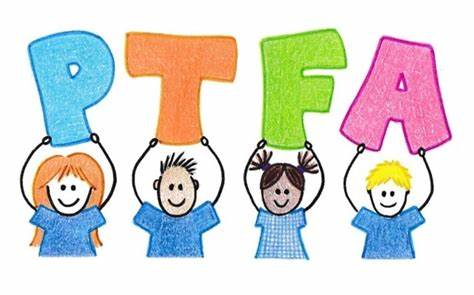 What can we do?
Parents are automatically members of our PTFA and all parents and friends are very much welcomed at our regular informal meetings. 

You can influence the success of Saint Nathaniel’s by contributing your talents and energy; the children will benefit all round from your efforts.

The PTFA is one of your opportunities to help build and maintain a lively school for your children. We can arrange many family events as well as raising finances for school activities.
The PTFA will meet once every half term to plan events

It meets to discuss how best to spend its funds – on PE equipment, playground equipment, Library books etc

It provides parents with a great opportunity to support pupils’ educational opportunities.
How can you help with the PTFA?
Attend as many meetings as possible; you can air your views, volunteer to help or just sit and listen, it’s up to you
Offer your services – help with events, write letters, design posters for events
New ideas – tell us, it may be just what we wanted. New parents in particular often provide a fresh viewpoint
Attend events, bring your friends, sell tickets
Promote the school outside. Emphasise its good points and show you’re proud to belong
As children leave Saint Nathaniel’s, parents may not wish to leave us completely and are invited to remain “friends” of our school.
Challenge Time
Working in groups on your tables, create a mind map about three things:1. What you would like to get out of the PTFA?2. How can we raise money for the school?3. What do you think we could raise money for?
[Speaker Notes: NOTE: To change images on this slide, select a picture and delete it. Then click the Insert Picture icon
in the placeholder to insert your own image.]
[Speaker Notes: NOTE: To change images on this slide, select a picture and delete it. Then click the Insert Picture icon
in the placeholder to insert your own image.]
Thank you for taking the time to attend this meeting. 
If you are interested in signing up, please fill in the sign up sheet at the front.

Class dojo – PTFA Group to arrange dates and information.
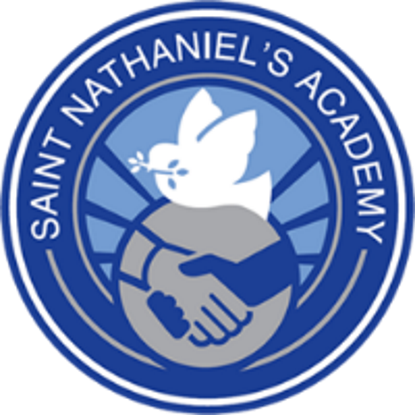 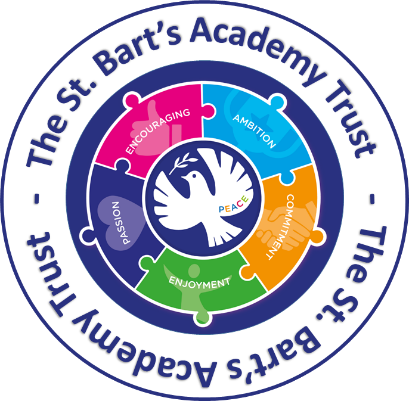 Are there any questions?
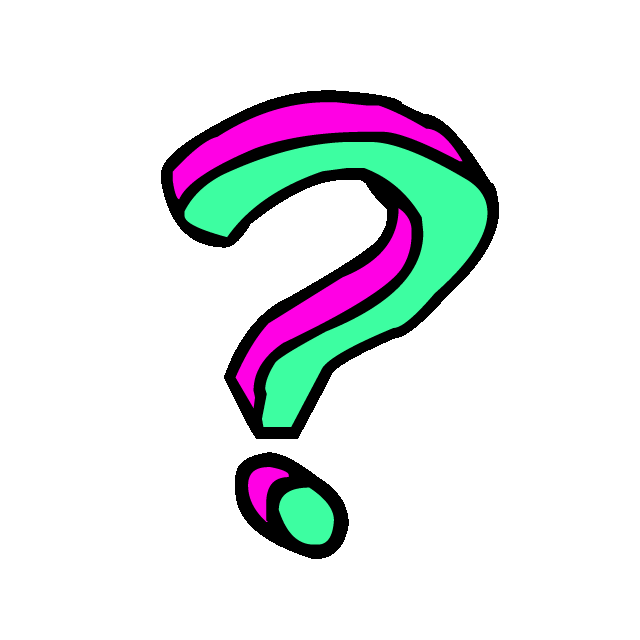 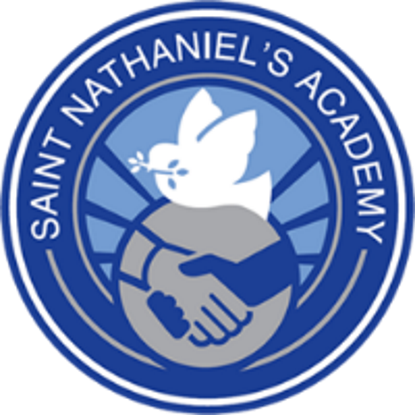 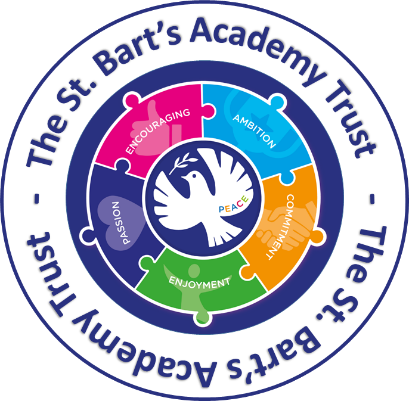